Ветеран школы- интернат Волохова Нина Андреевна
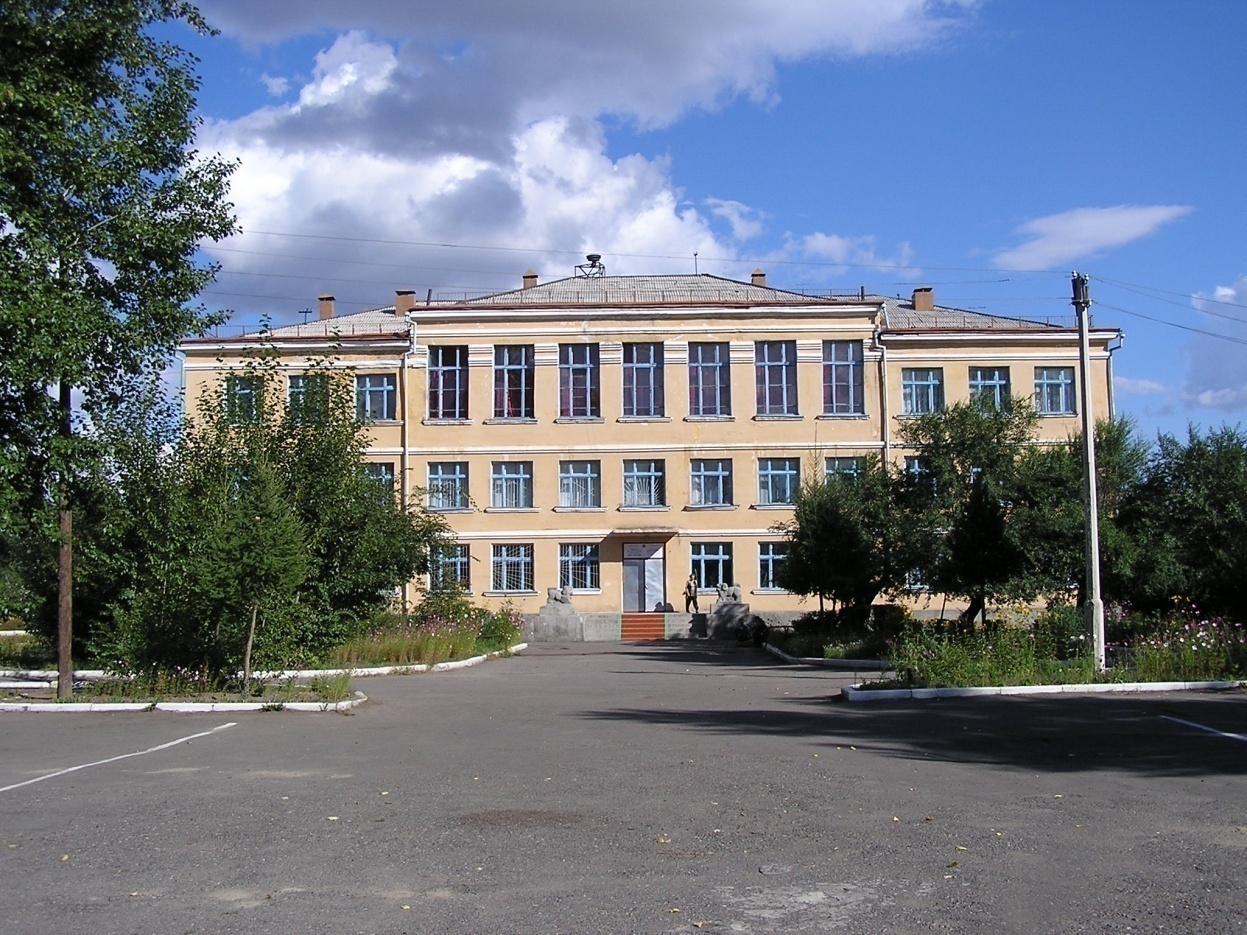 Волохова Нина Андреевна
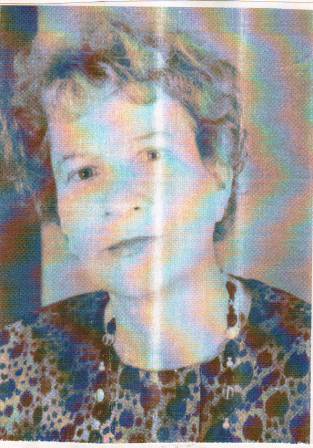 Год рождения: 5 января . 1942 год
Стояла у истоков основания школы –интернат
40 лет проработала в школе –интернат
Образование: высшее 
Специальность учитель : химии географии, биологии.
Долго проработала завучем школы.
Достижения педагога
Заслуженный учитель школ РТ Отличник народного просвещения 1991 год.
   Учитель методист.
  Почётная грамота      Минобразования.
  Отличник народного просвещения РФ
  Ветеран труда.
  Учитель методист высшей категории.
В настоящее время Нина Андреевна живёт в городе Демидов Смоленской области. Это её родина. 
Закончив Смоленский Пединститут молодая учительница приехала в далёкую Туву о которой она ничего не знала.
Начала работать в Пий-Хемском районе. Там она проработала не долго и продолжила свой трудовой путь в Республиканской школе- интернат. В далёкой Туве Нина Андреевна встретила своего будущего мужа, которому родила двух сыновей. Волохов Андрей и Волохов Олег. Оба учились и закончили нашу школу-интернат. Благодаря авторитету и воспитанию своей матери они были лучшими учащимися в школе. 
  Под руководством:  Мухамед-Гареева Фарида Фалеевича Нина Андреевна начала работать учебным заместителем директора (завучем).И занимала эту должность без сменно до конца работы в школе-интернат.
Воспоминание коллег
Учитель географии. Стаж работы 15 лет  в школе- интернат.
Я помню Нину Андреевну как принципиального, справедливого руководителя. Она уделяла очень много внимания методическому росту молодых педагогов. Она учила нас даже самым простым вещам: как заполнить журнал, как вести документацию, как приготовить открытый урок. Она была заводилой многих общественных мероприятий. Нина Андреевна была учителем для учителей. За её  заслуги ей была присвоено звание Учитель-методист.
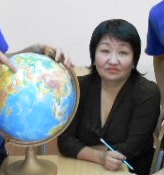 Шойзат Сара Шакдыровна. Стаж работы в нашей школе 10 лет.
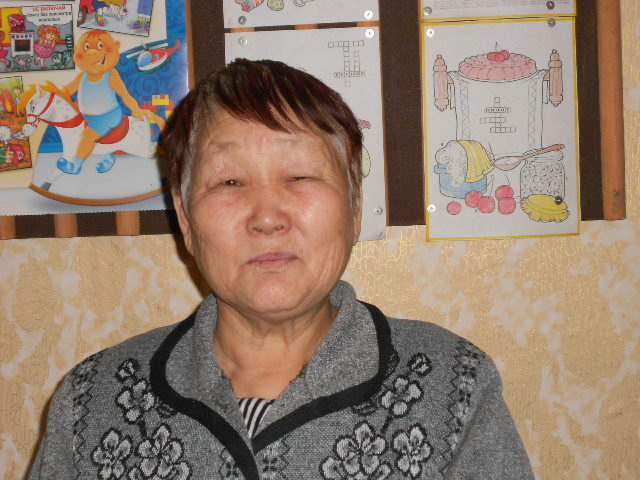 Мои воспоминания о ней самые тёплые.Нина Андреевна всегда приветлива, жизнерадостна и в тоже время строга. С уважением  относилась к учителями тех. персоналу, не разделяя по статусу работы. Всегда интересовалась  нашим здоровьем и проблемами.
Нина Андреевна со своим классом. Выпуск 1978год
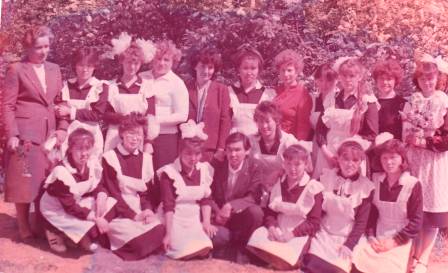 Воспоминание выпускника: Монгуш Алексея Кошкар-ооловича
Нина Андреевна – одна из самых любимых учителей школы. Мы с большой любовью и  благодарностью  с трепетом в душе вспоминаем нашу «химичку» как мы её ласково называли. Мы её считали своей второй матерью. Она была строга к нам , но мы знали, что в душе она добрая, вникающая в проблемы детей и помогающая им в трудных жизненных ситуациях. Ёе уроки это было можно сказать произведением исскуств. По тем далёким временам, когда не было компьютеров, она почти на каждом уроке сопровождала тему: диафильмами, слайдами, учебными фильмами. Мы бежали на урок химии в предчувствии чуда, потому - что чудо происходило на самом деле на опытных работах.
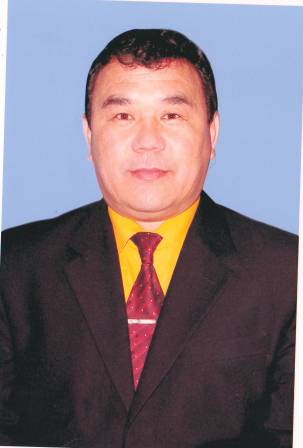 Воспоминание выпускницы: Мижит-Доржу Оюмы Чымбаевны – учитель русского языка и литературы школы- интернат.
А я вспоминаю Нину Андреевну, как спортсменку, комсомолку и просто красавицей. Она занималась спортом любимым видом были лыжи. Со своим классом в зимние время на лыжах выезжали далеко за город, возвращались  затемно  уставшие , но счастливые. 
Дорогая Нина Андреевна желаем вам крепкого здоровья, счастья . Надеемся, что вы приедете на 55 летний юбилей школы.
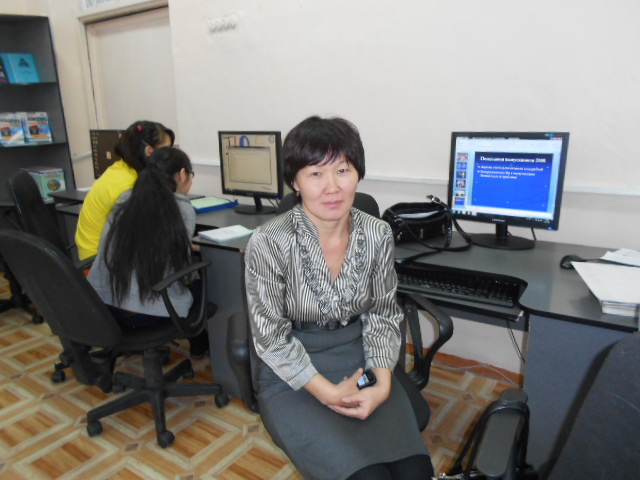 Любимому учителю
Спасибо за терпение, мудрость и щедрость души! Спасибо за способность
 учить доброте и за Вашу благородную профессию!
Благодарю за внимание!